EPIA – August 2021Ages 18 and over
Number of Referrals in Period: 530
12/30/2021
1
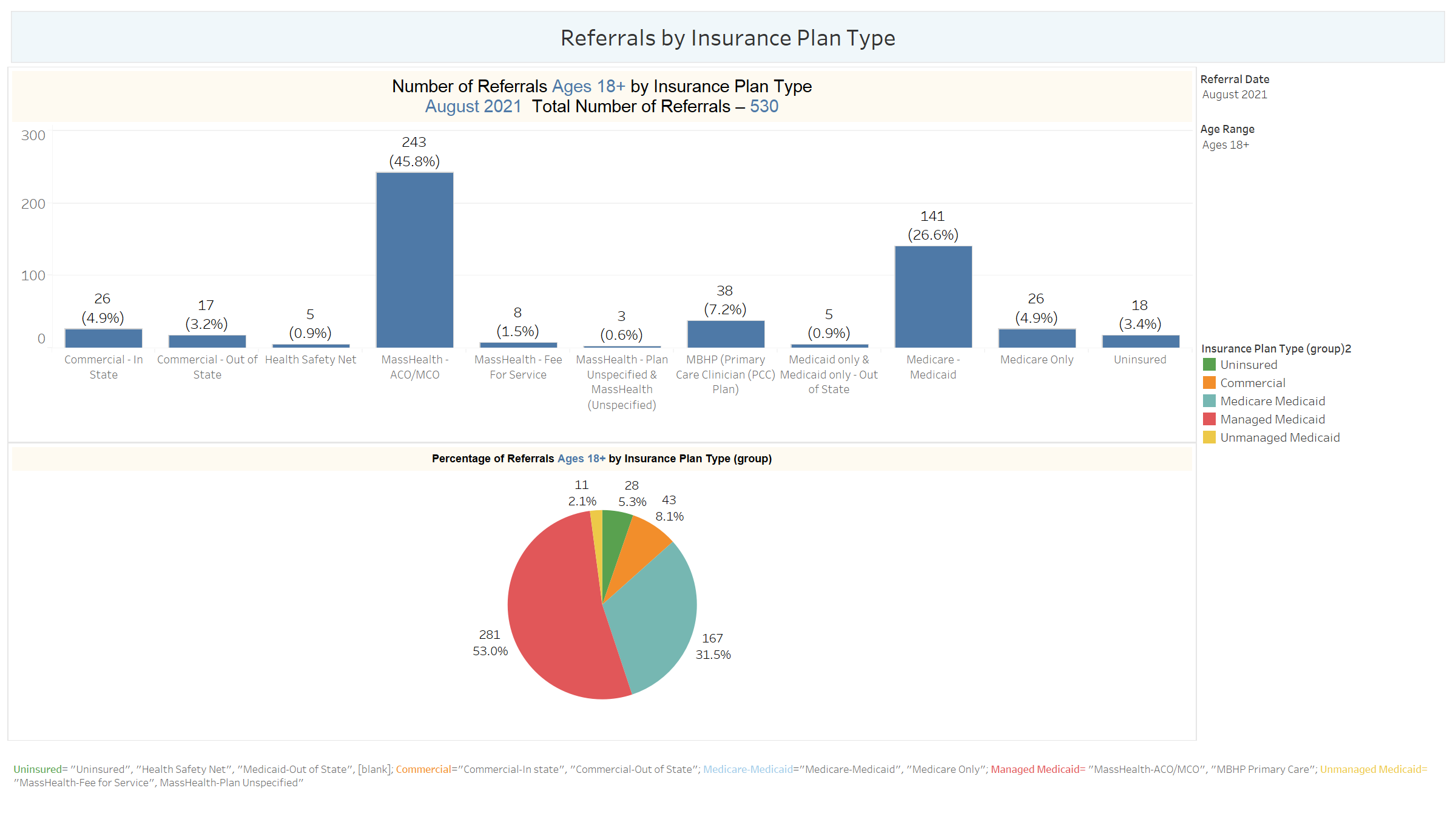 12/30/2021
2
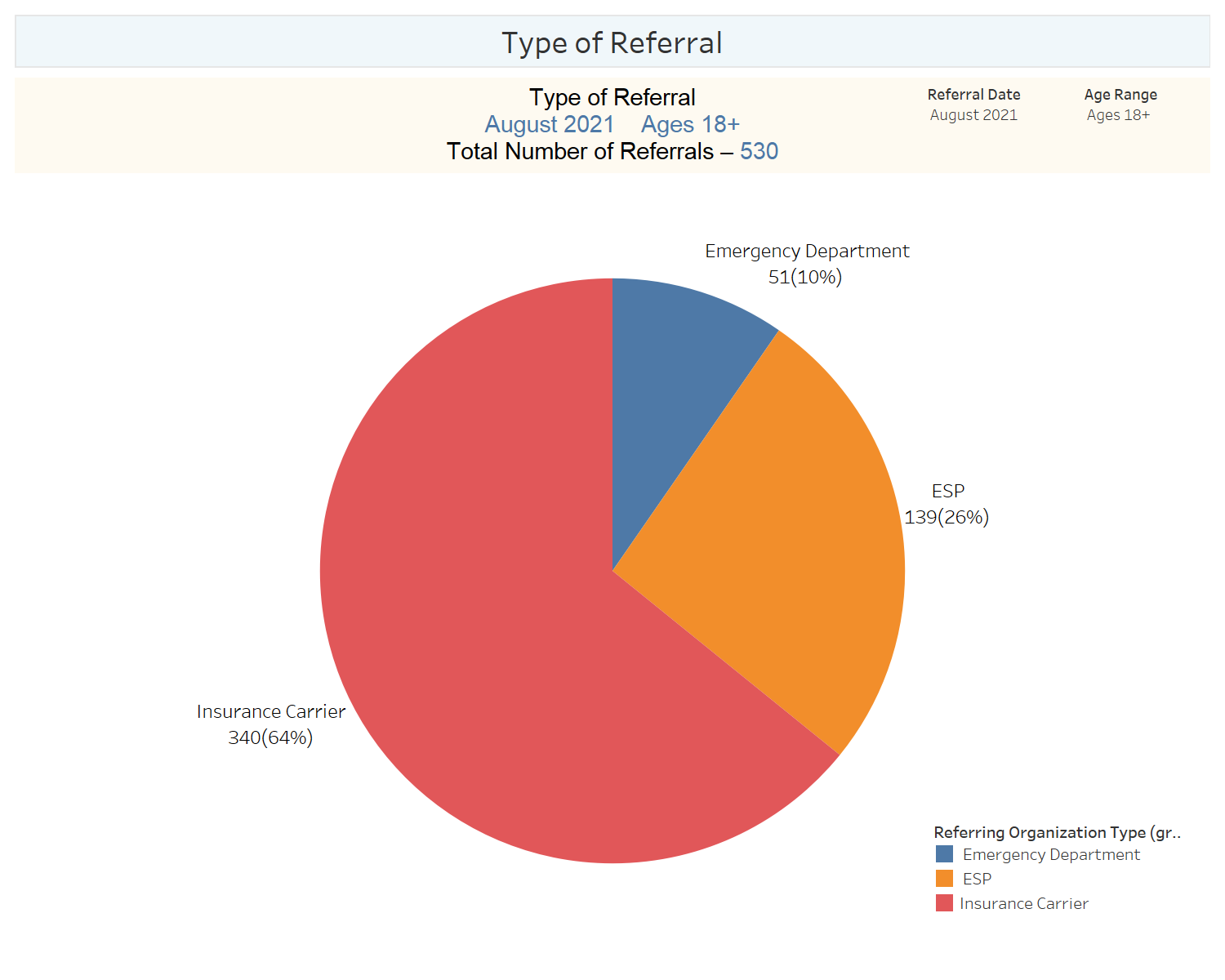 12/30/2021
3
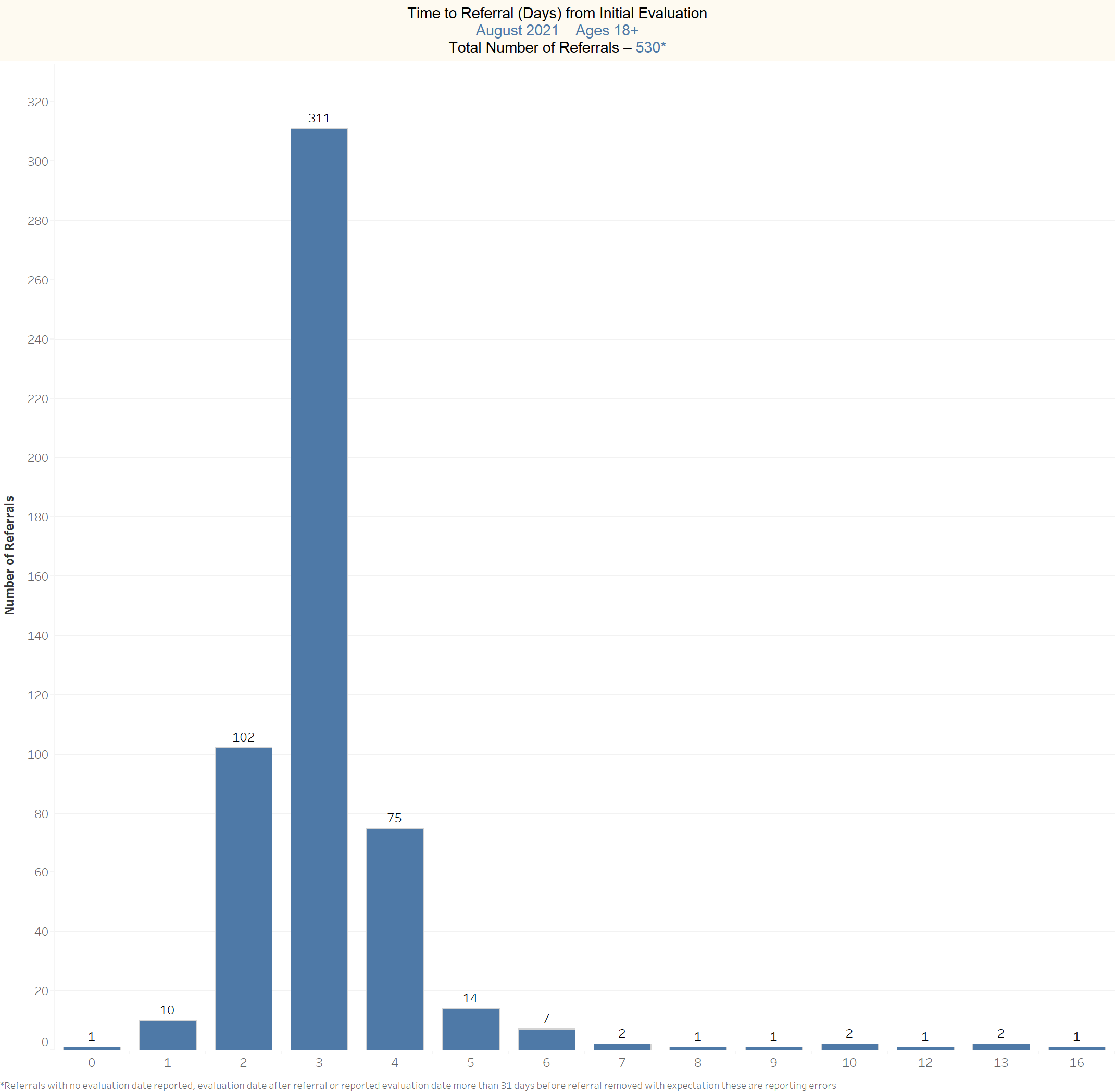 12/30/2021
4
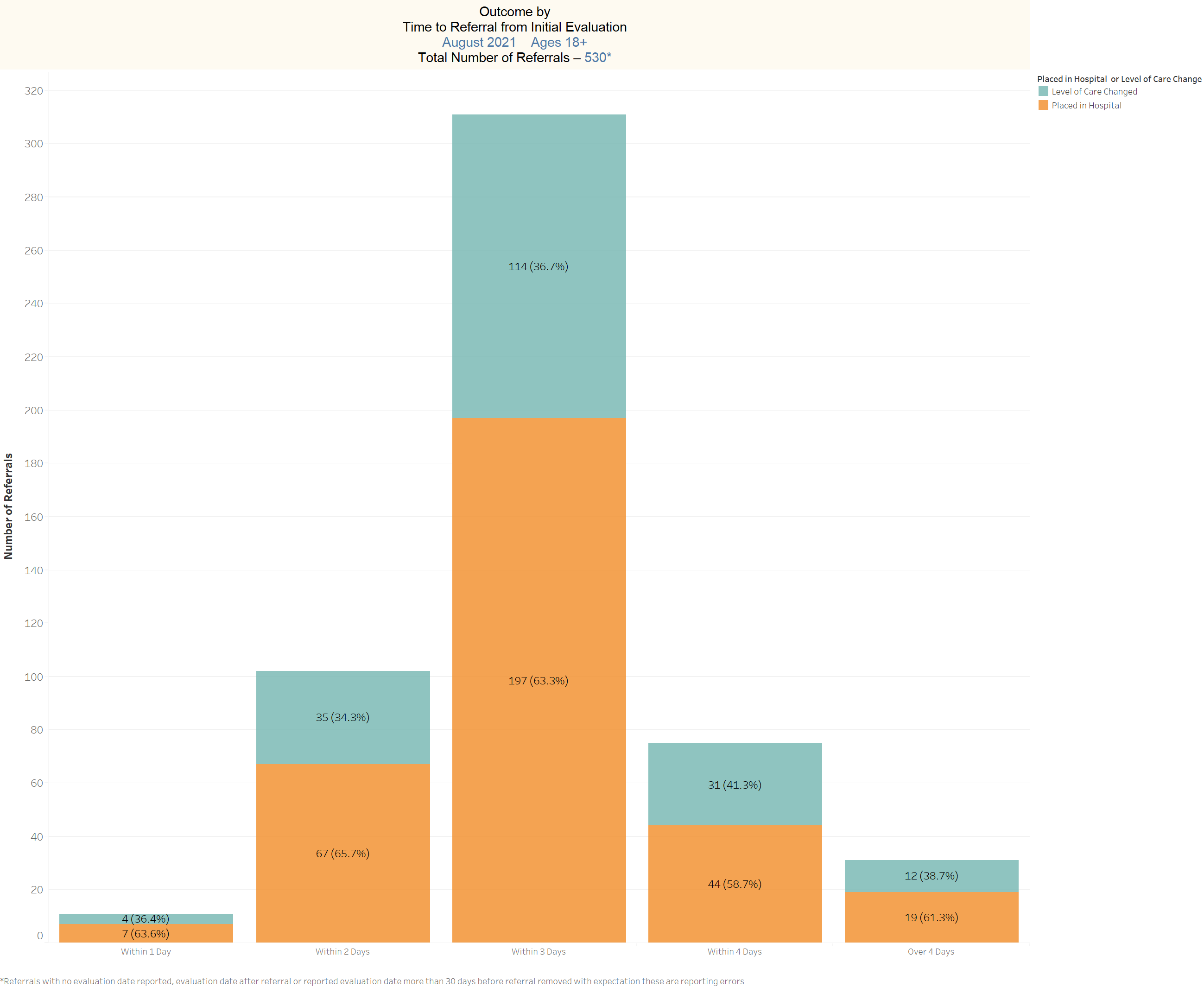 12/30/2021
5
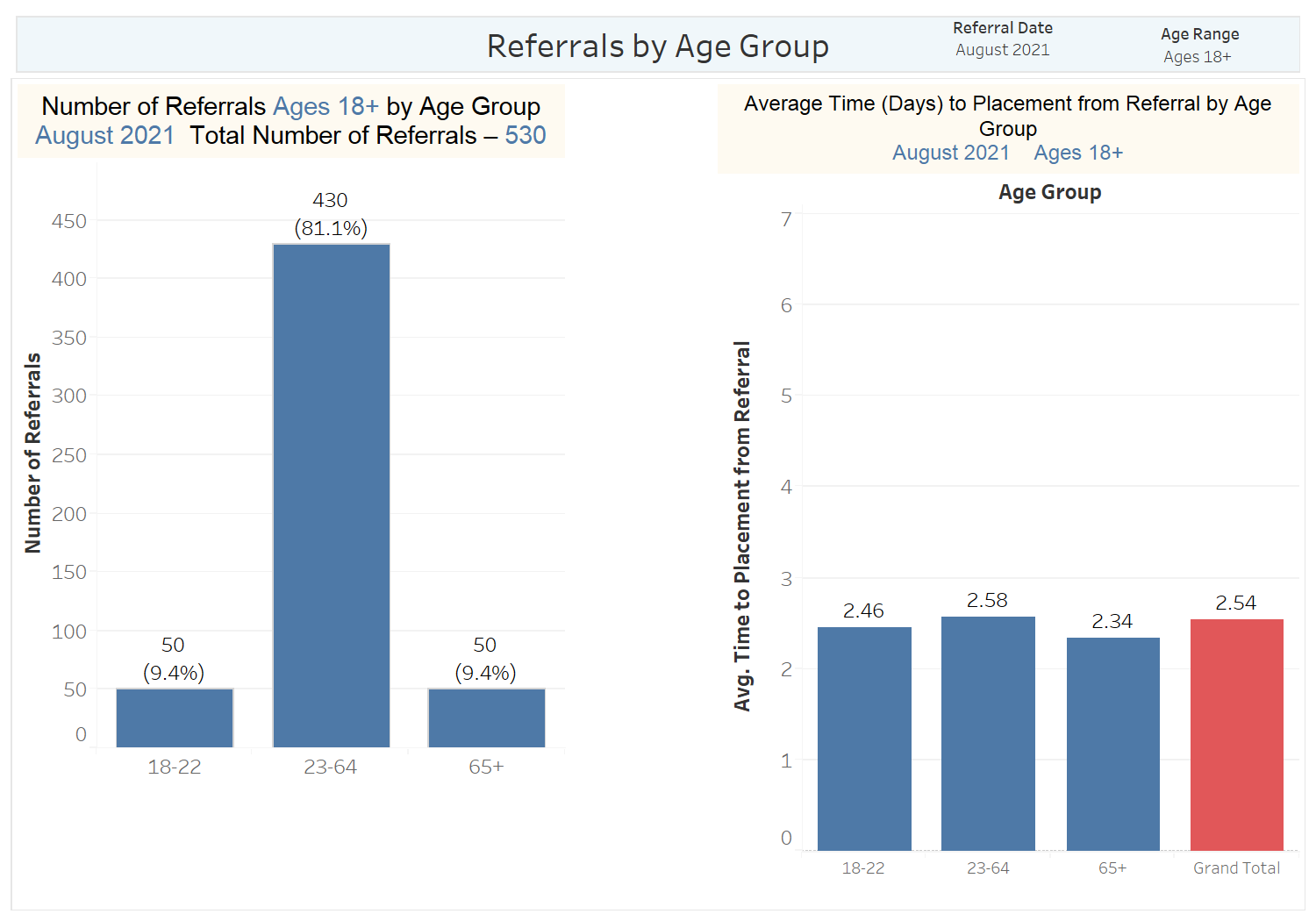 12/30/2021
6
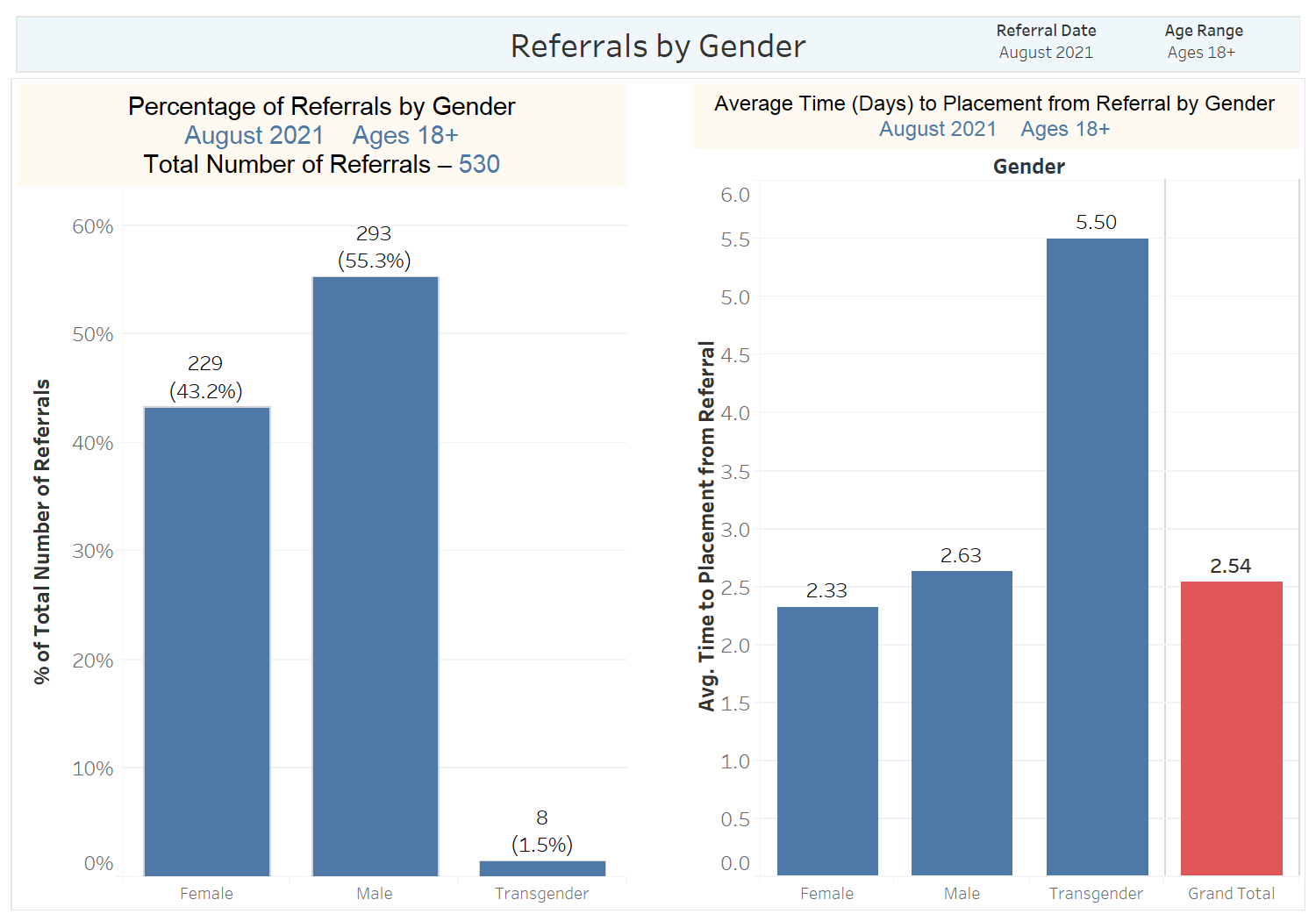 12/30/2021
7
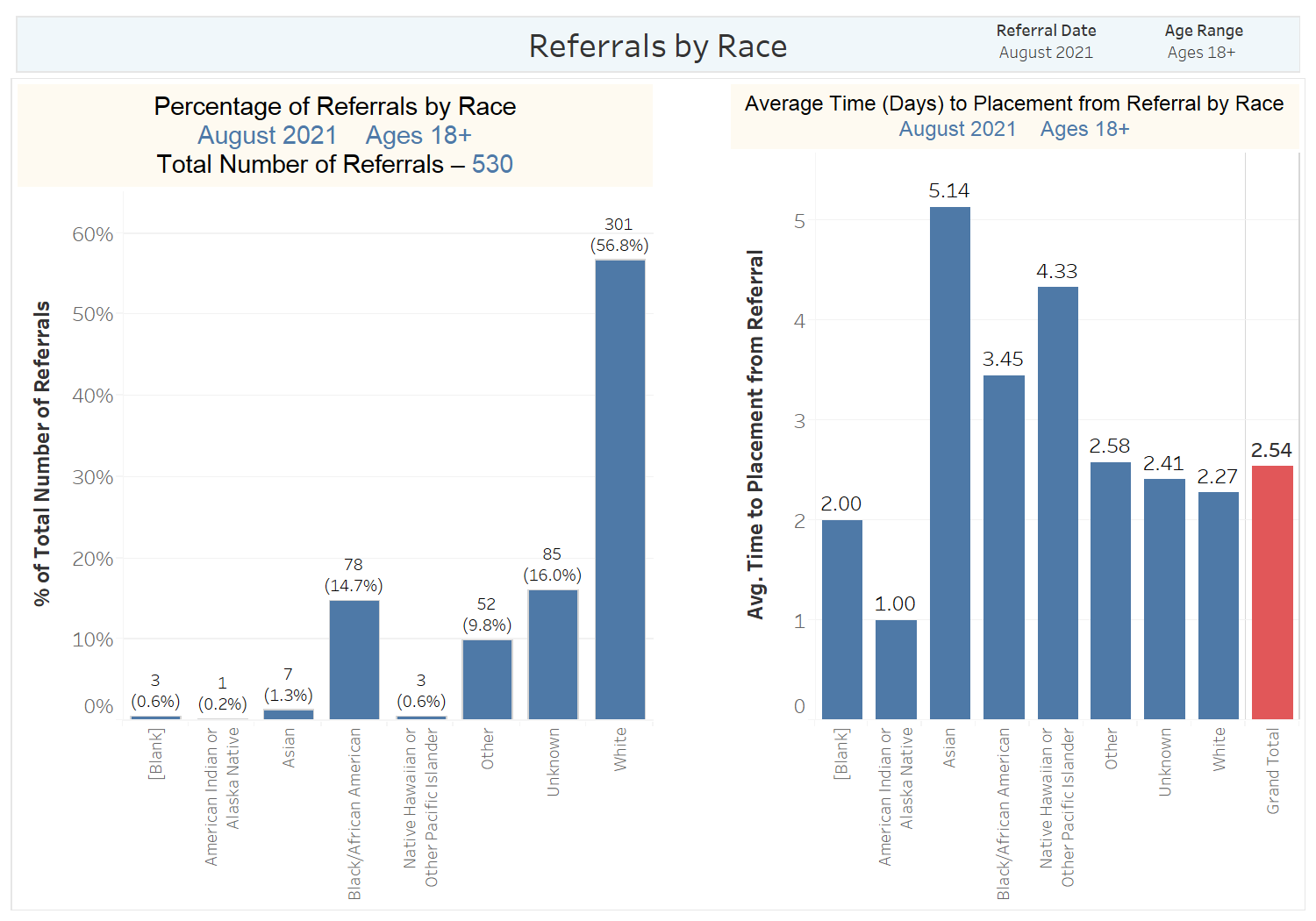 12/30/2021
8
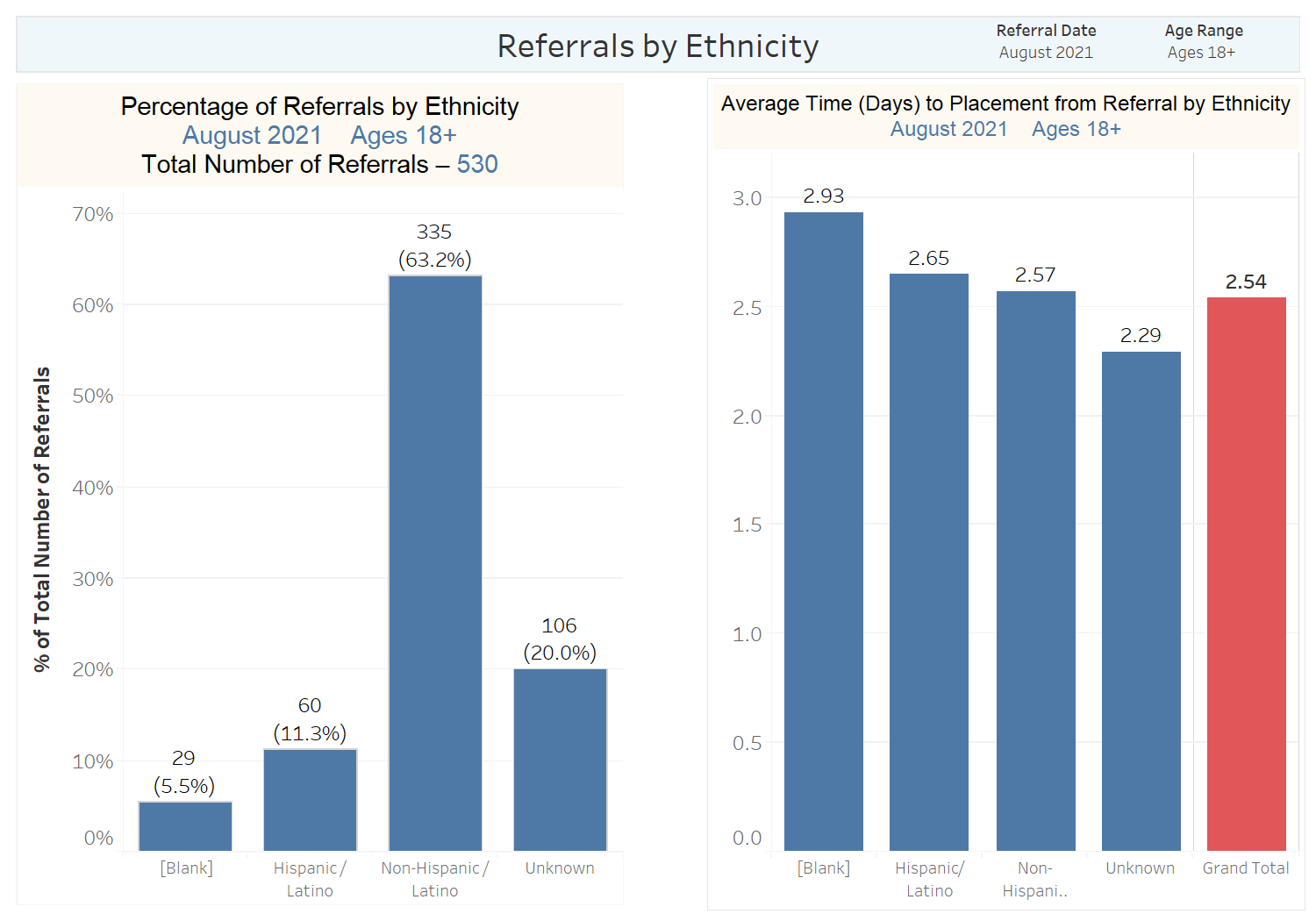 12/30/2021
9
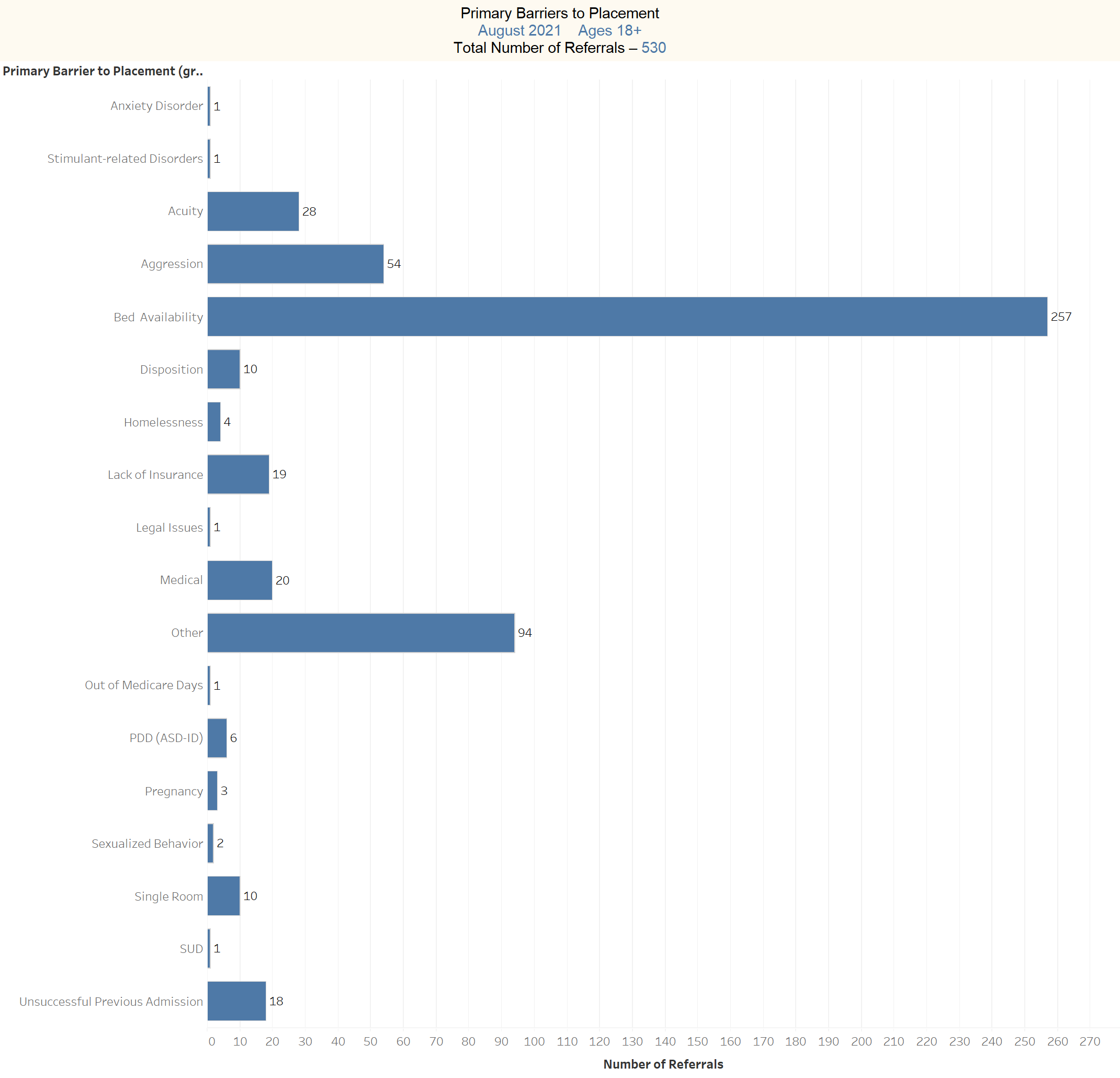 12/30/2021
10
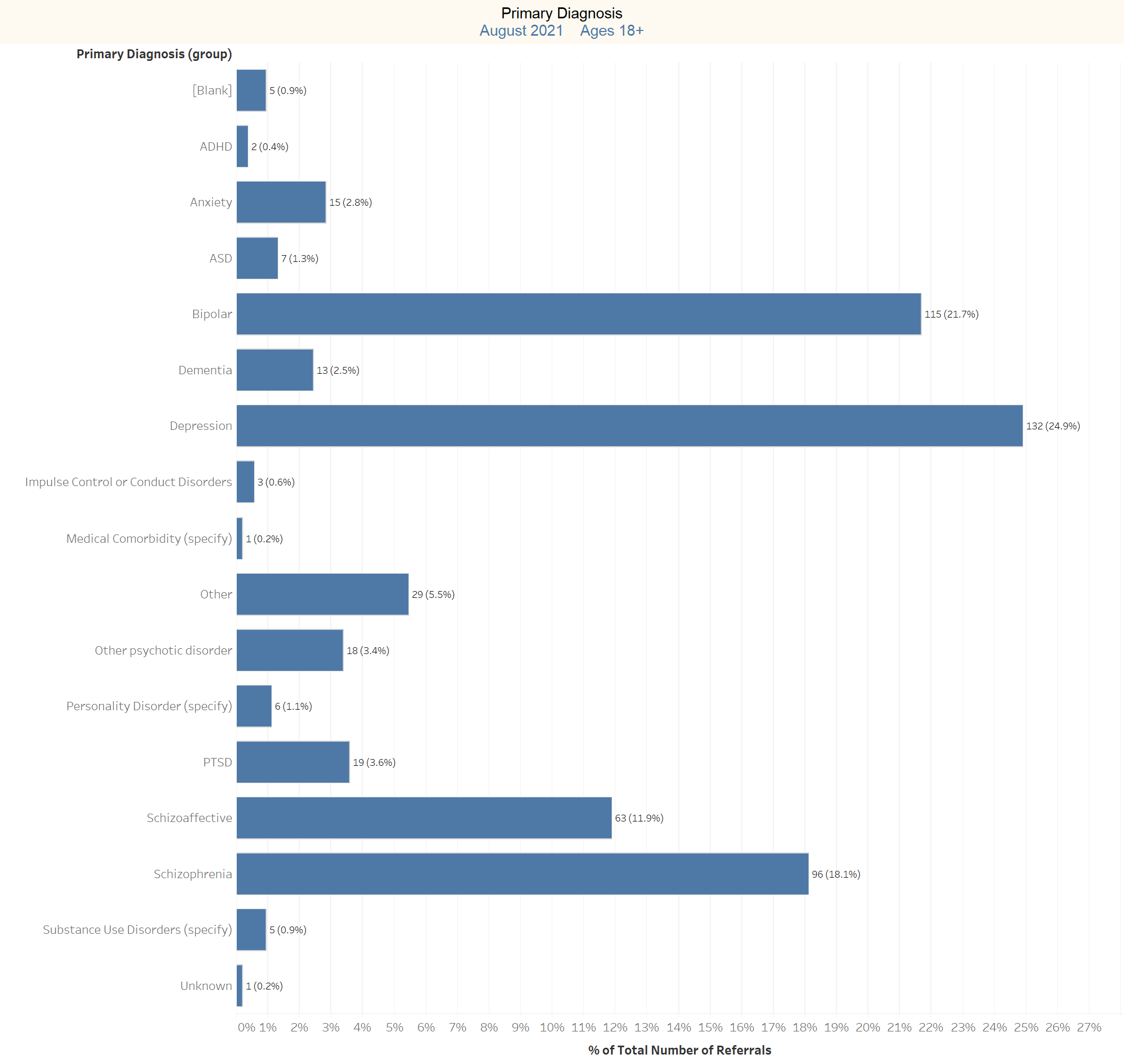 12/30/2021
11
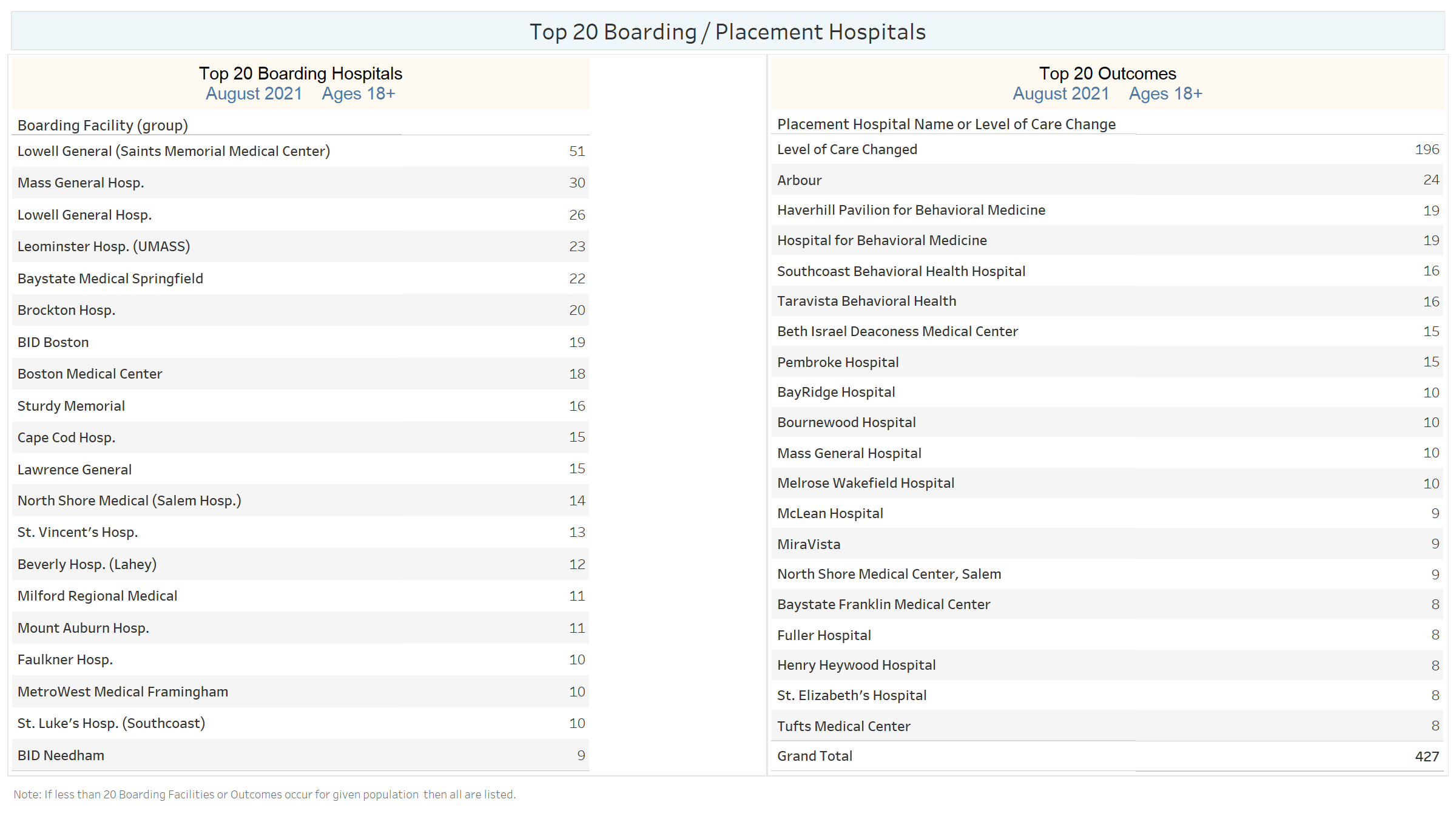 12/30/2021
12
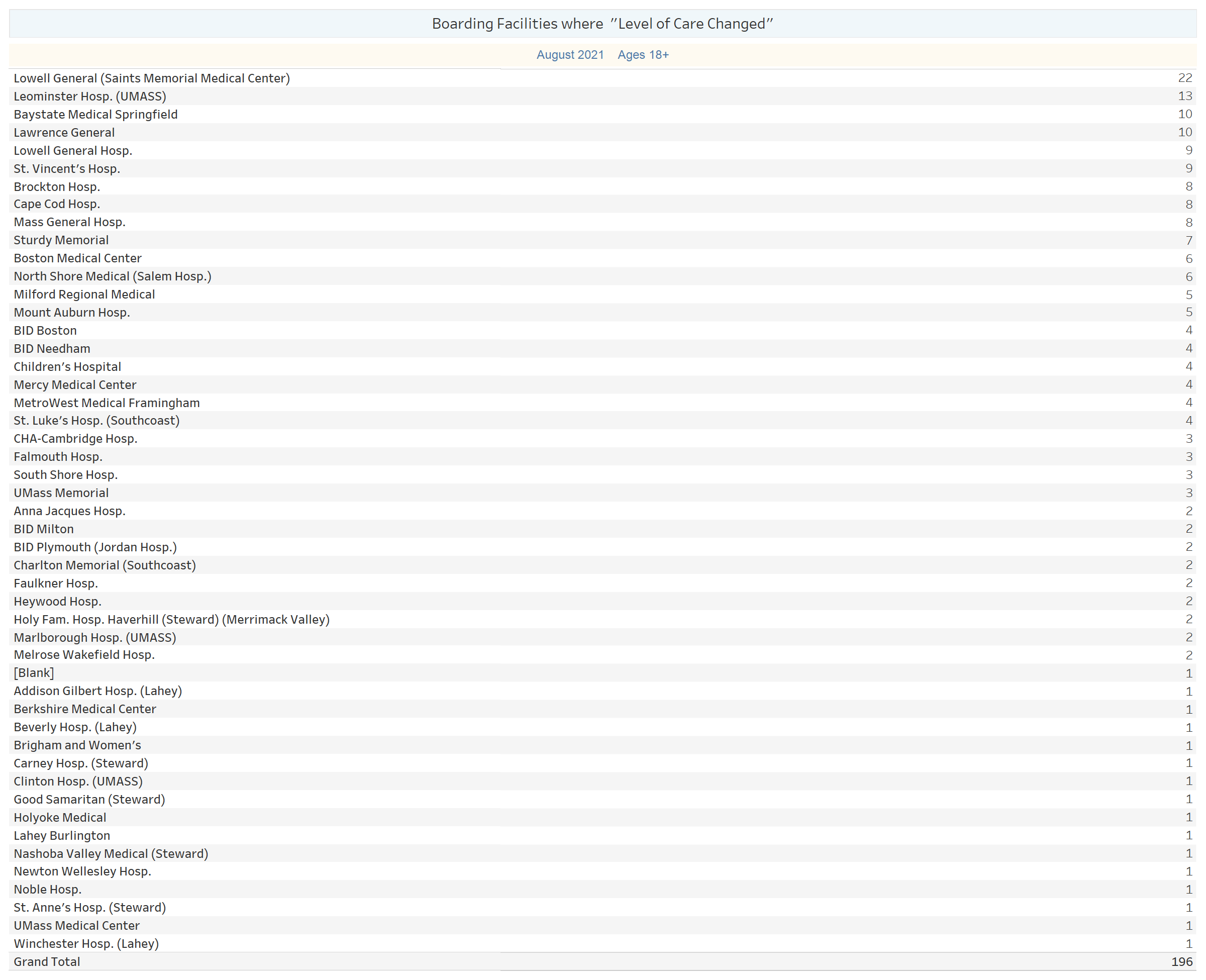 12/30/2021
13
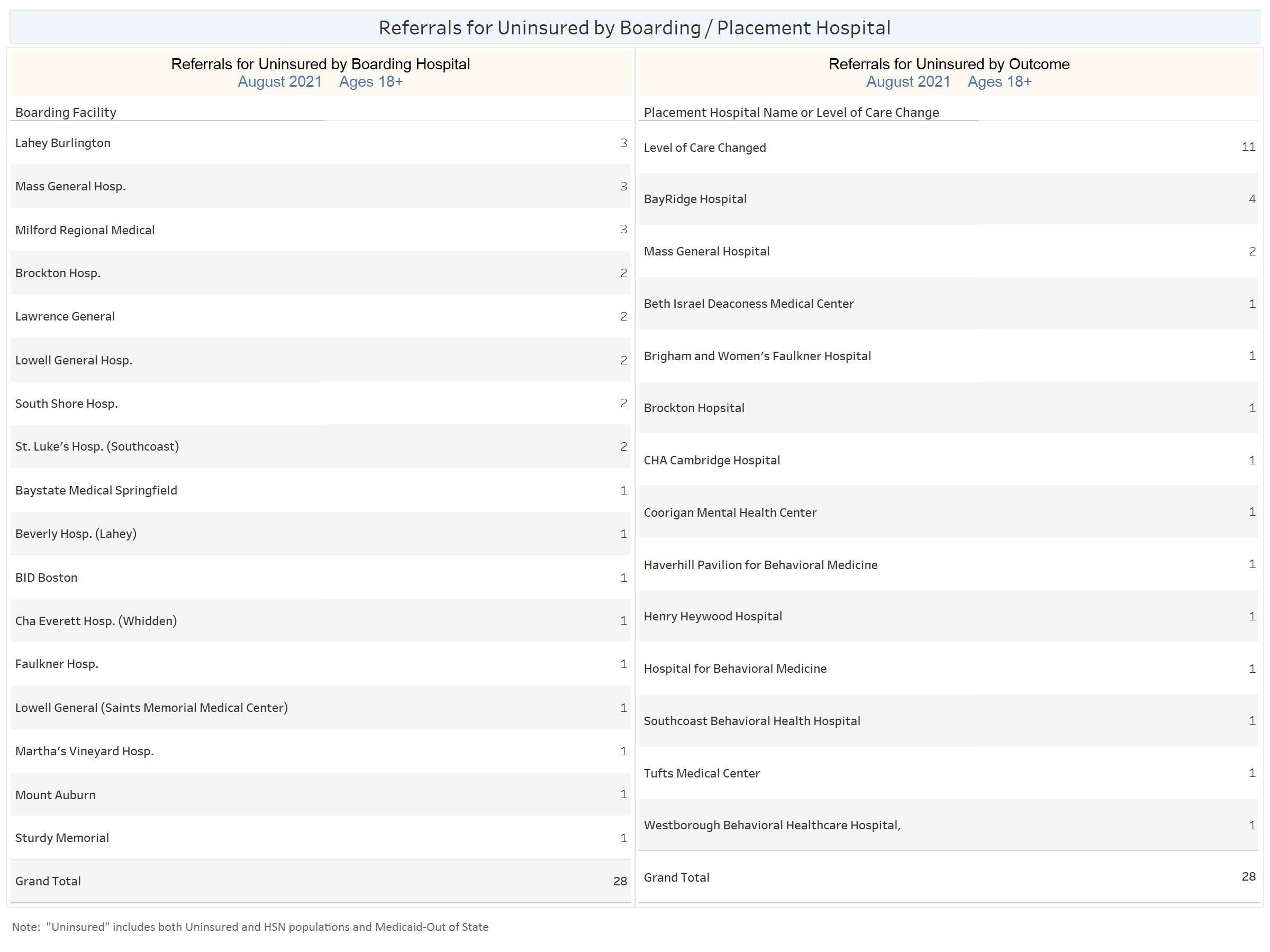 12/30/2021
14
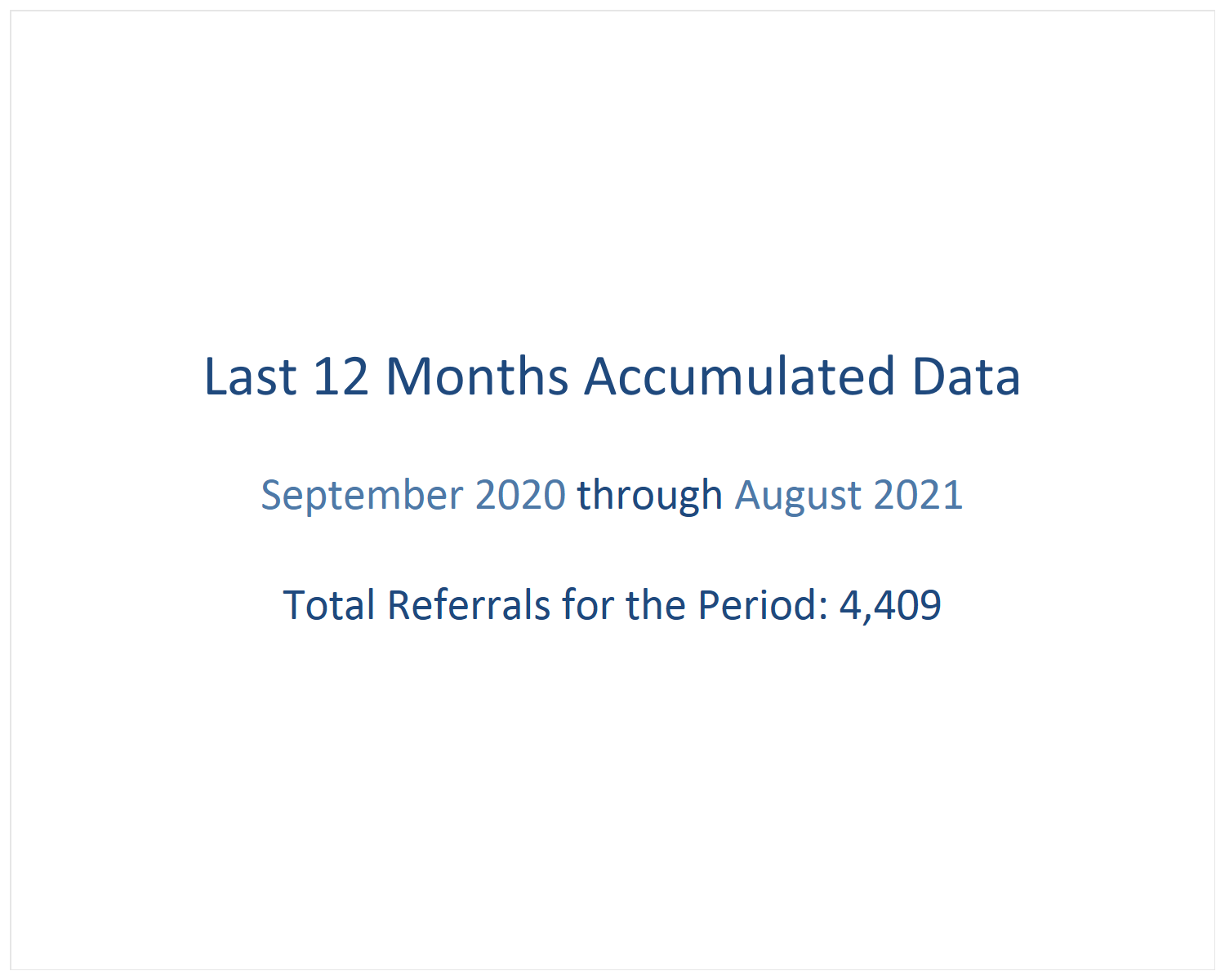 12/30/2021
15
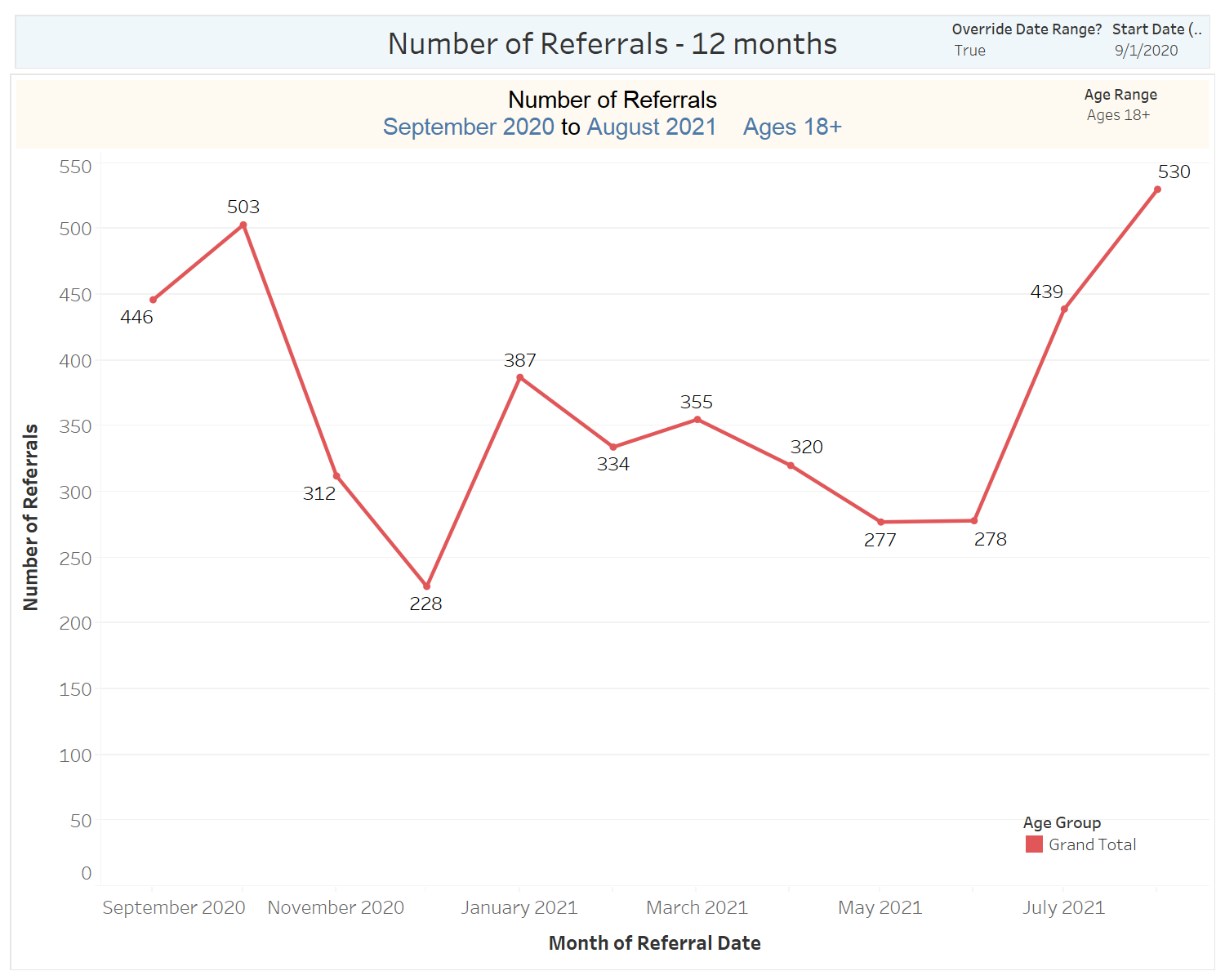 12/30/2021
16
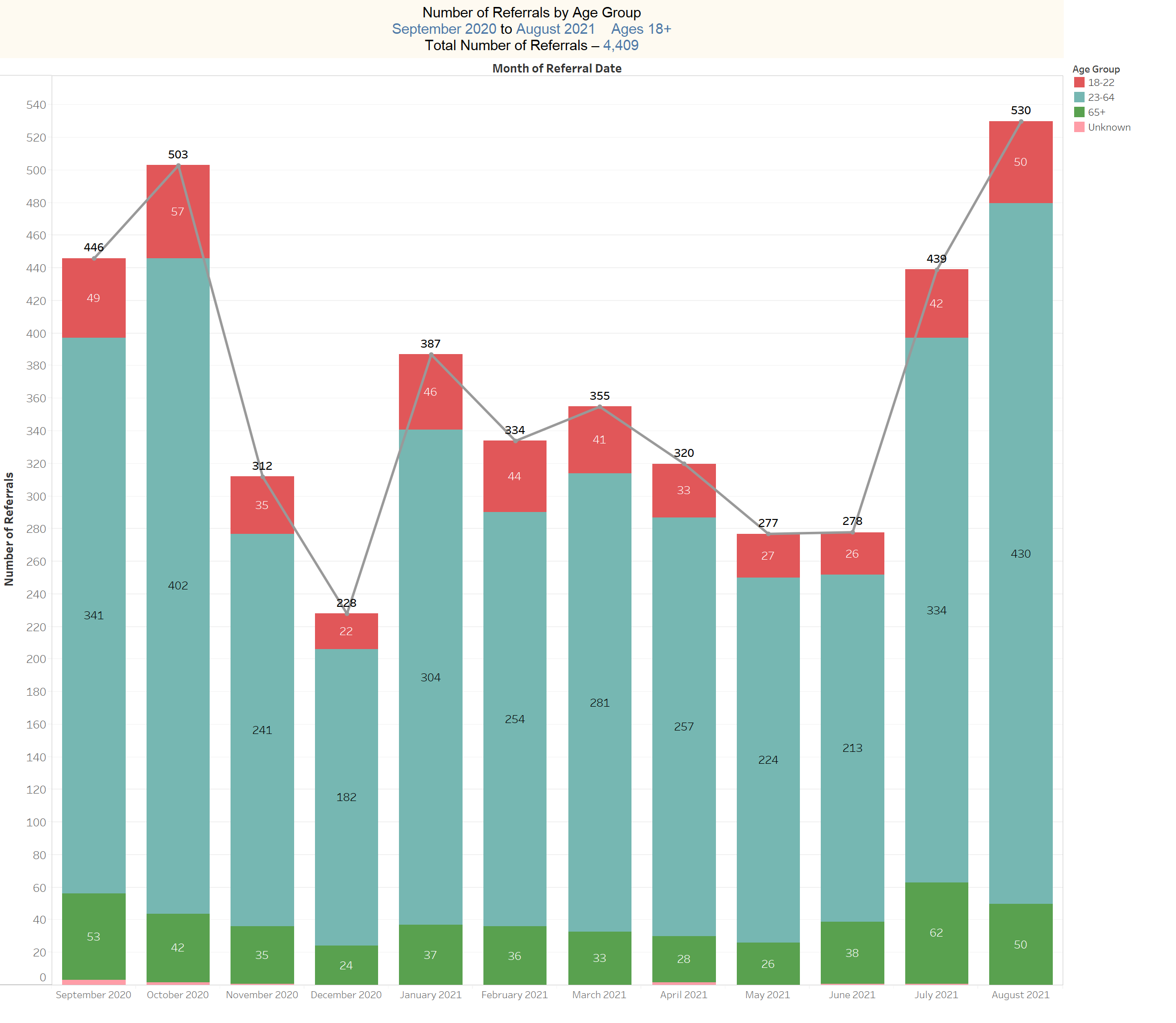 12/30/2021
17
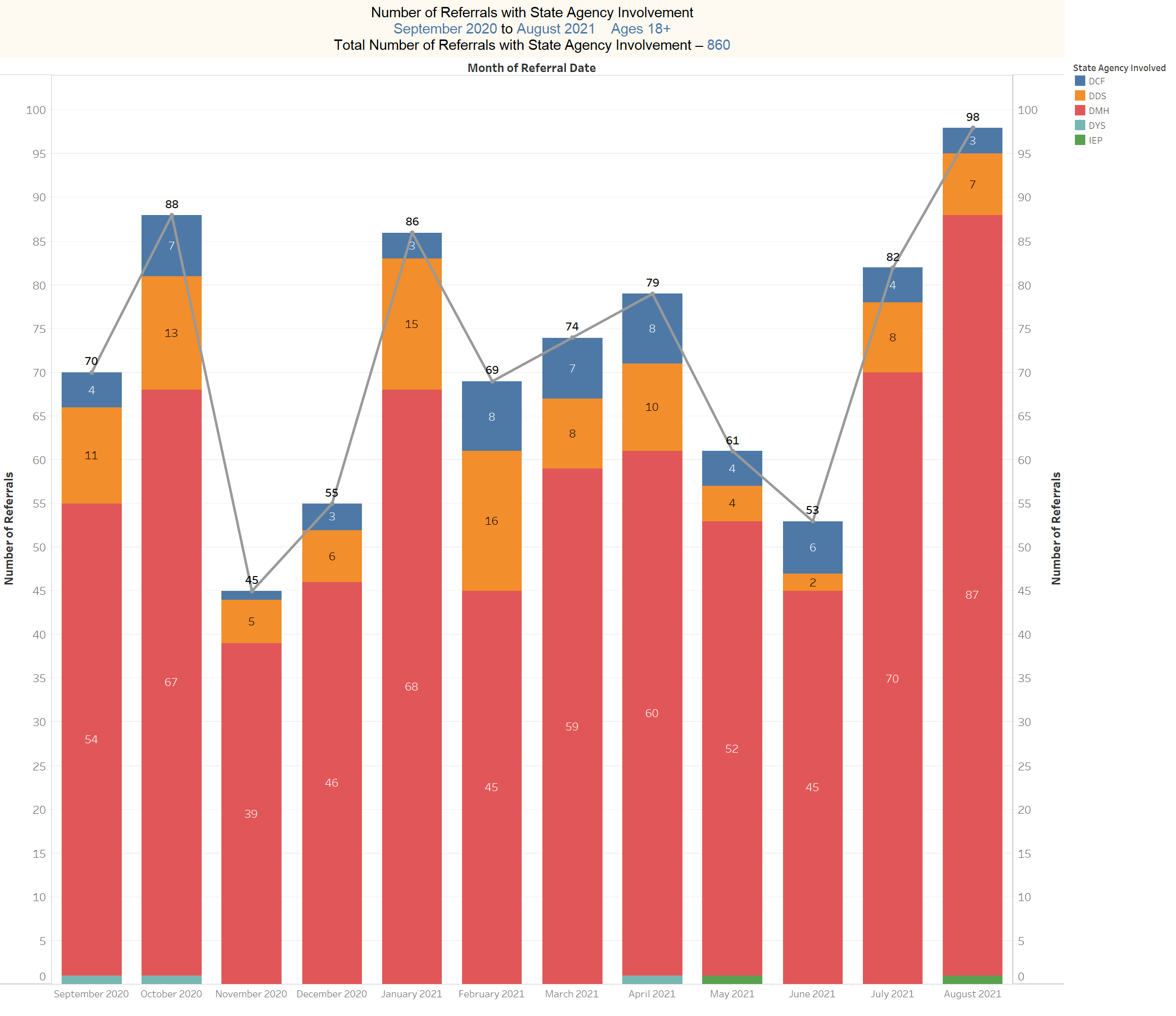 12/30/2021
18
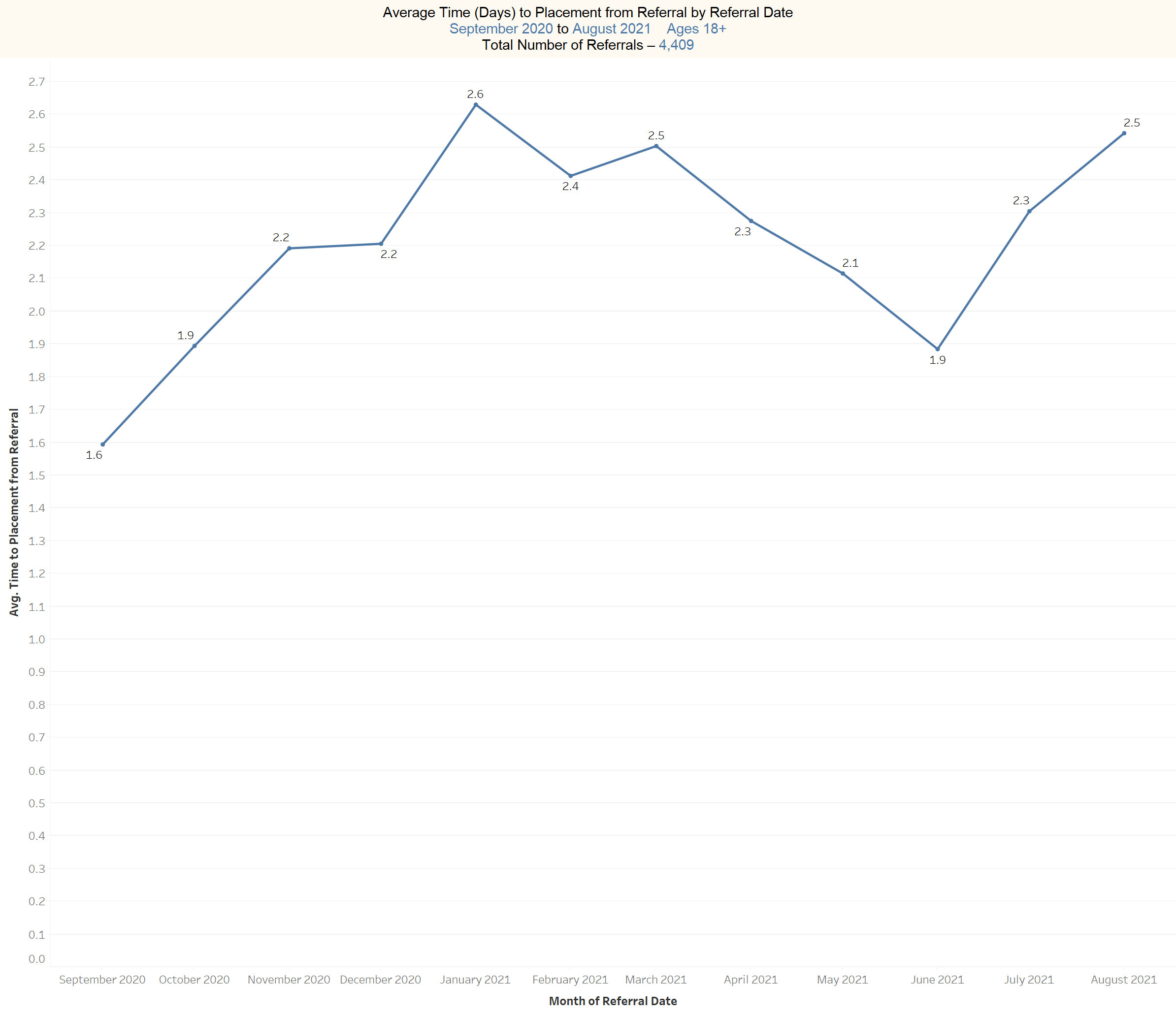 12/30/2021
19
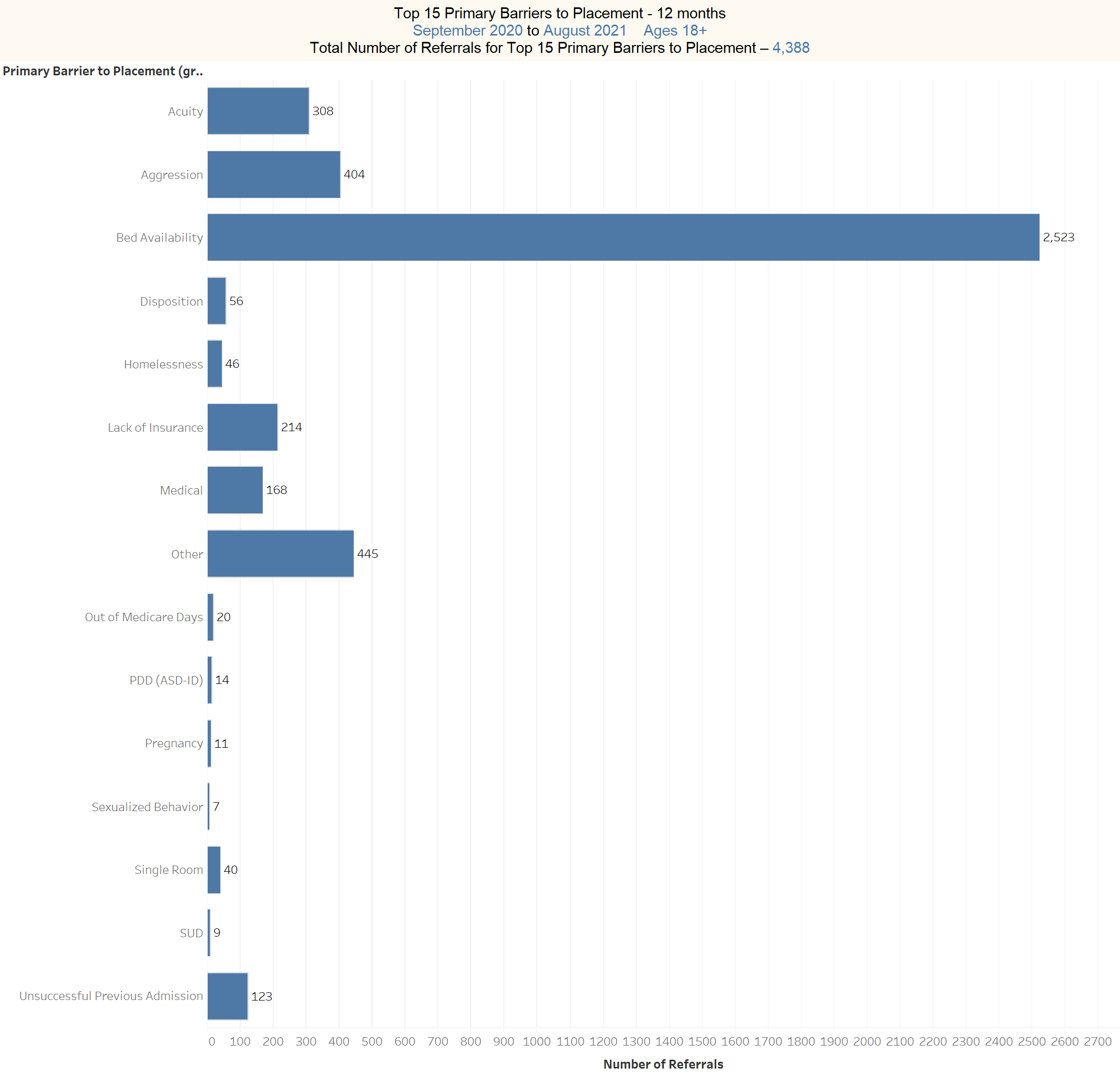 12/30/2021
20
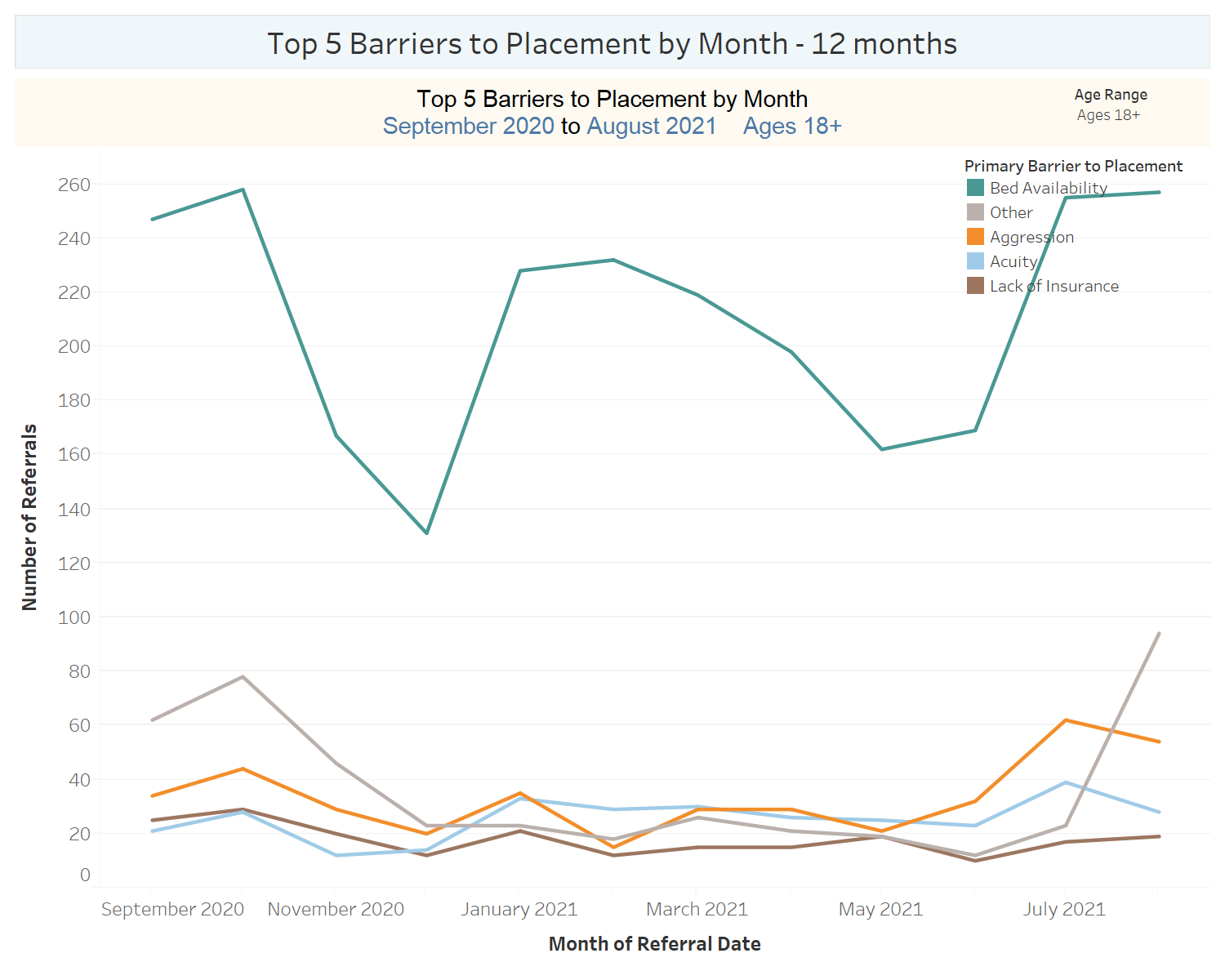 12/30/2021
21
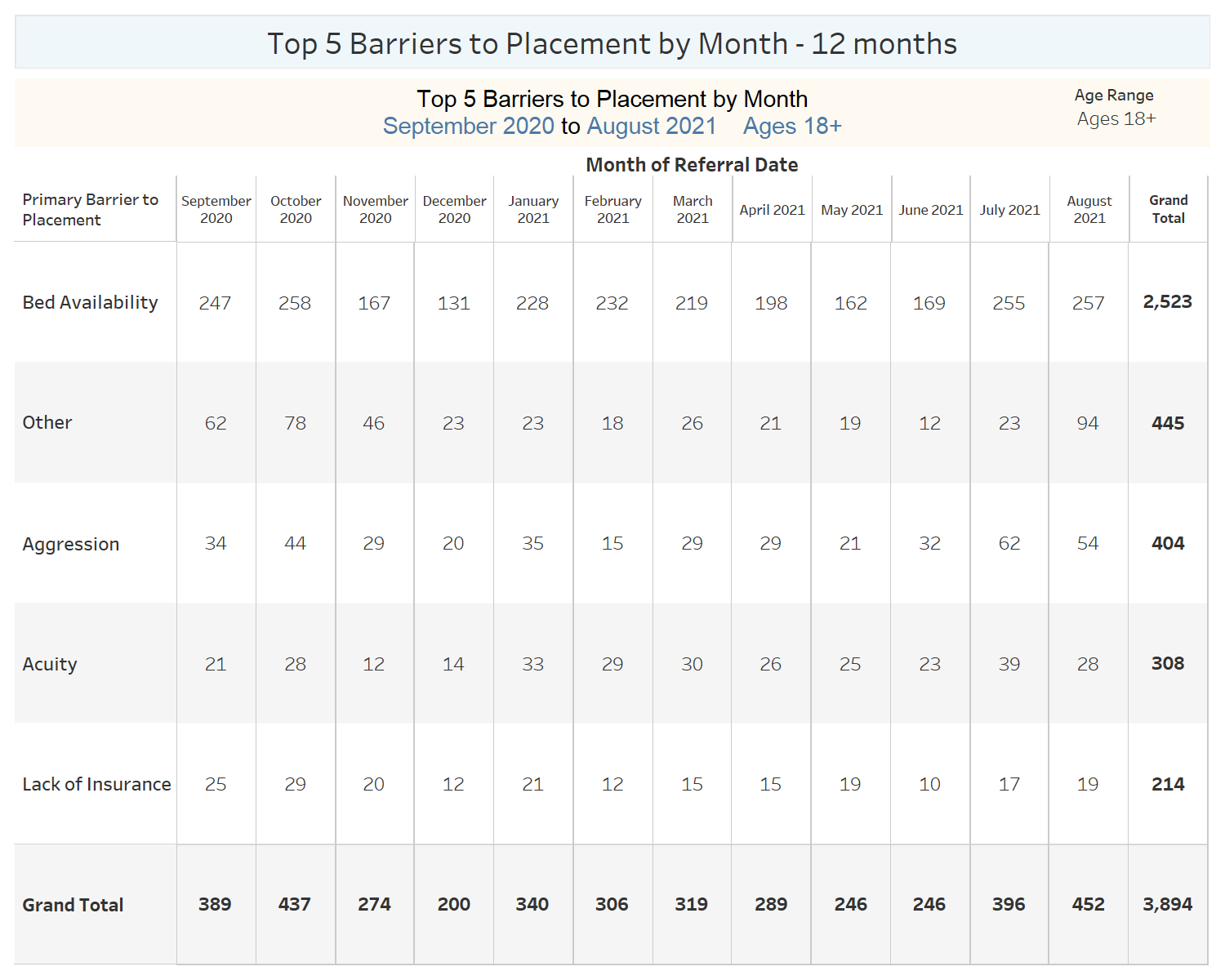 12/30/2021
22
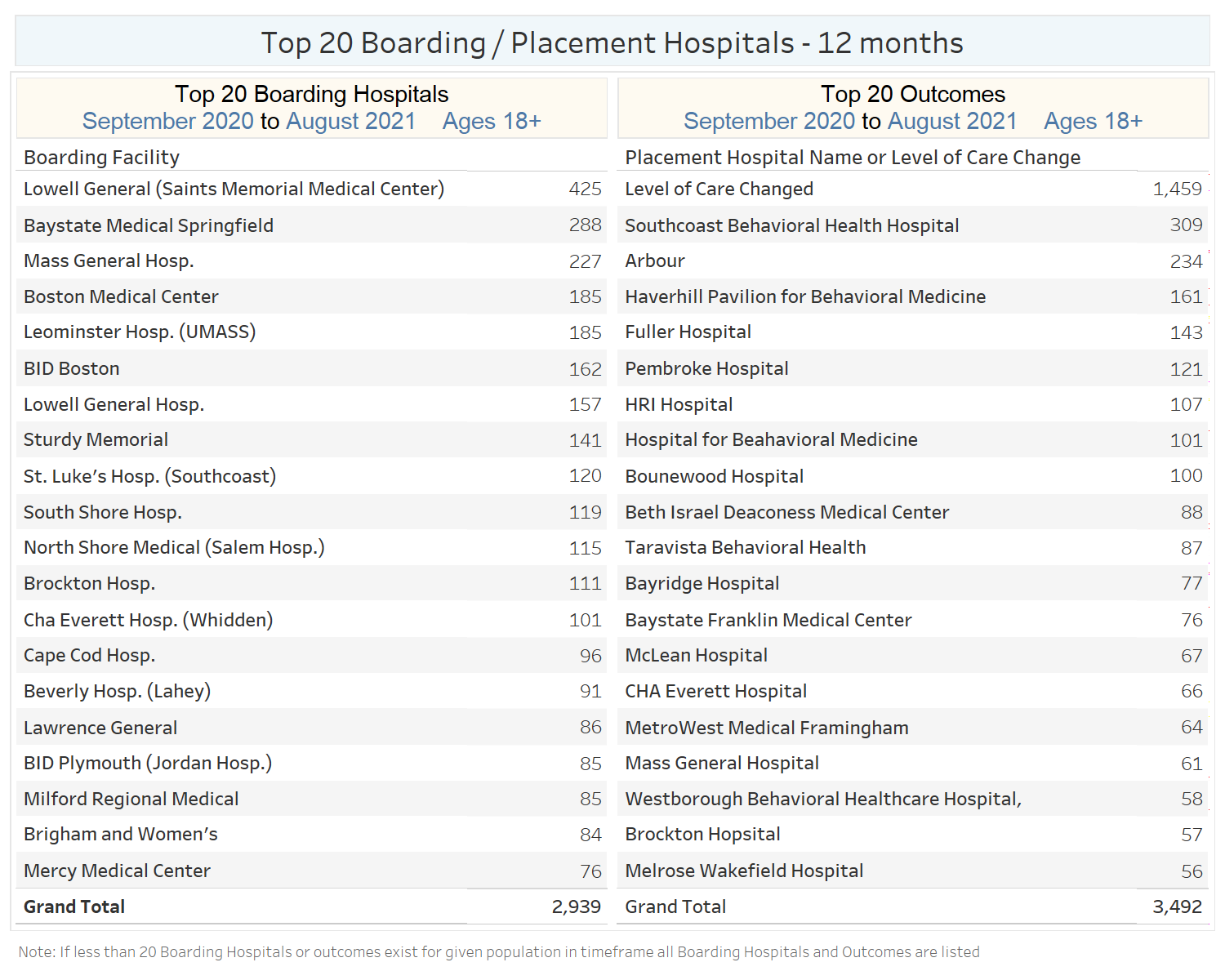 12/30/2021
23